Meta 5
META 5 - Pesquisa e Desenvolvimento em Identidade Digital
Descentralizada
Rio de Janeiro   25-06-2025
Antonio Mateus de Sousa
‹#›
Meta 5 – Agenda
Descrição da meta 
Equipe atualizada
Entregas realizadas
Planejamento até o final do projeto
Desvios, pendências e pontos de atenção que precisam de alinhamento
‹#›
Meta 5 – Descrição de Meta
Desenvolver arquitetura e componentes de um metassistema de Identidade Digital Descentralizada (IDD).

Realizar prospecção tecnológica, testes de desempenho e escalabilidade.

Participar de grupos de padronização (ABNT, ITU, DIF, ToIP).

Monitorar evolução de aspectos regulatórios no Brasil e no exterior.
‹#›
Meta 5 – Equipe Atualizada
Equipe CPQD

Antonio Mateus de Sousa
Bruno Evaristo
Rayan Jucá
Fernanda Jordão
Ismael Ávila
Lesandra Kobus
Silvia Marion
Apoio Técnico da RNP

Michelle Wangham
‹#›
Meta 5 – Entregas Realizadas
Levantamento de protocolos e especificações de IDD (ex.: DIDs, VCs, DIDComm).
Comparativo entre Hyperledger Besu x Indy, com escolha do Besu.
Análise de modelos de governança (eIDAS 2.0, EBSI).
Acompanhamento e análise de padrões da OpenID Foundation, Linux Foundation e OpenWallet Fondation.
EU Digital Identity Wallet e Self-Issued OpenID Provider v2 (OIDF)
Hyperledger Aries, Indy Besu, CREDEBL e Hyperledger Identus (LFDT)
Credo e Bifold (OWF)
Descrição de Mobile Documents e Mobile Drive Licenses.
Seleção da tecnologia AnonCreds para credenciais com privacidade aprimorada.
‹#›
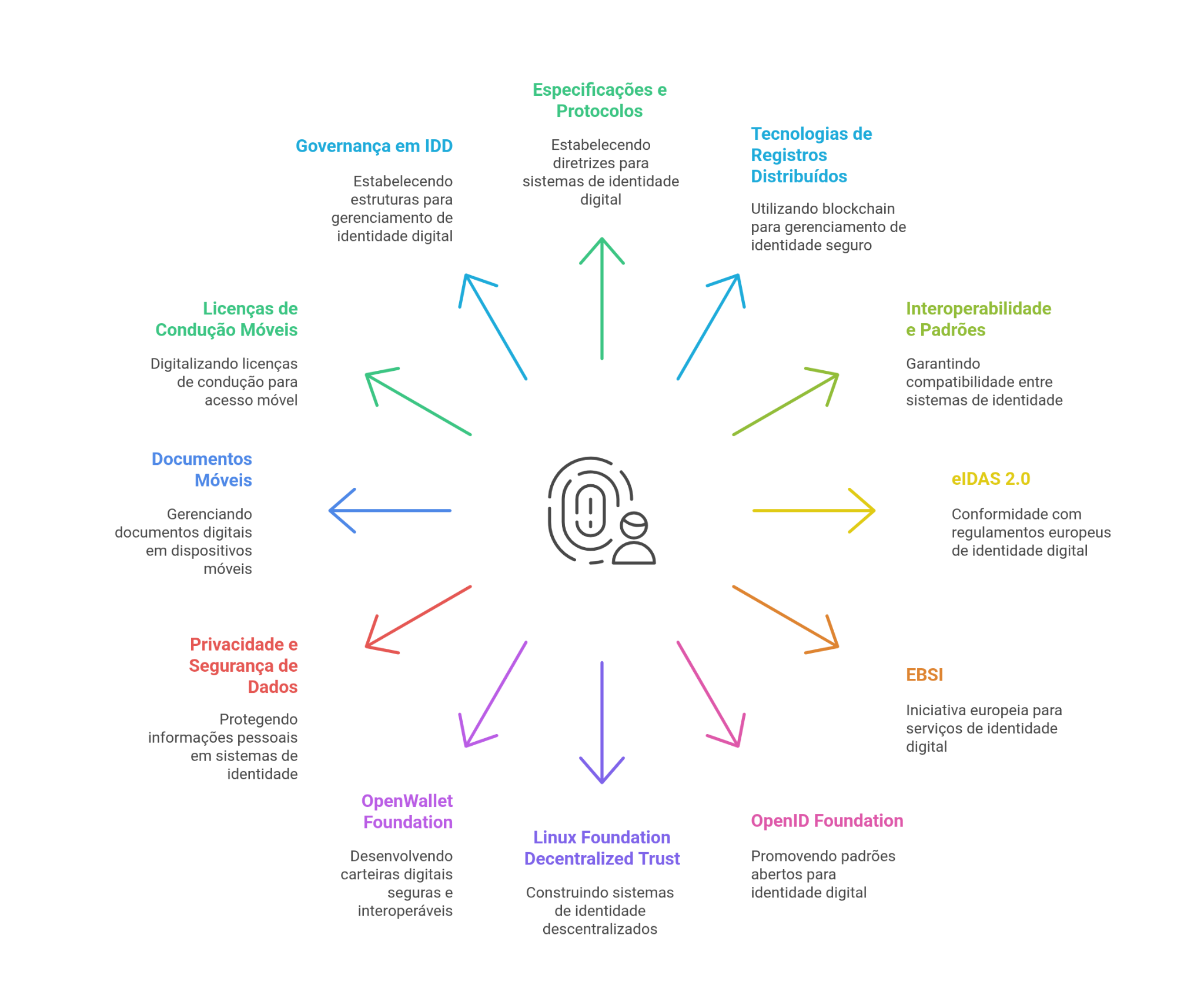 Meta 5 – Entregas Realizadas
Deliverable 5.1: Prospecção tecnológica, padronização e aspectos legais em identidade digital descentralizada
‹#›
Meta 5 – Entregas Realizadas
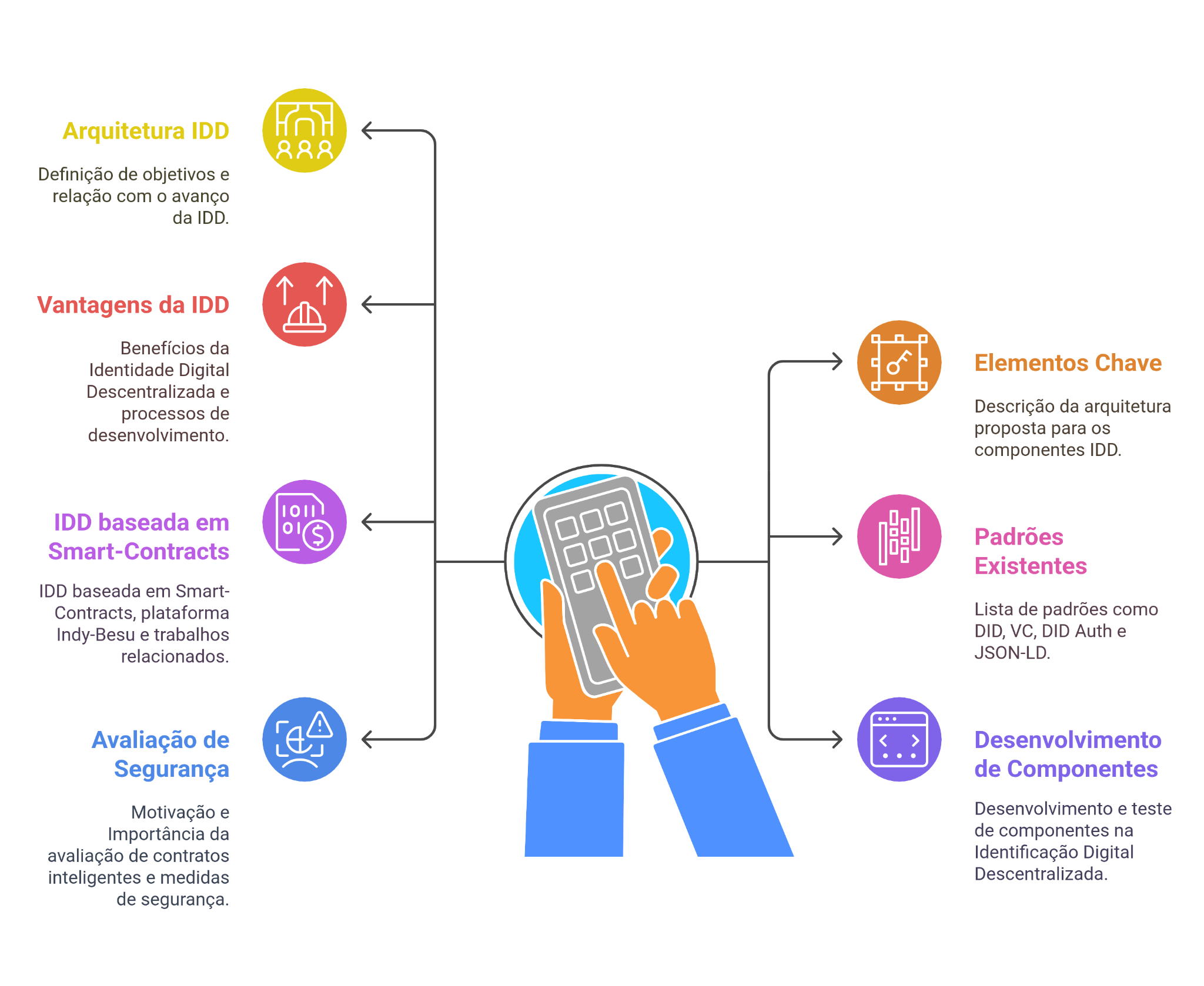 Deliverable 5.2: Definição de arquitetura, desenvolvimento e testes de componentes IDD
‹#›
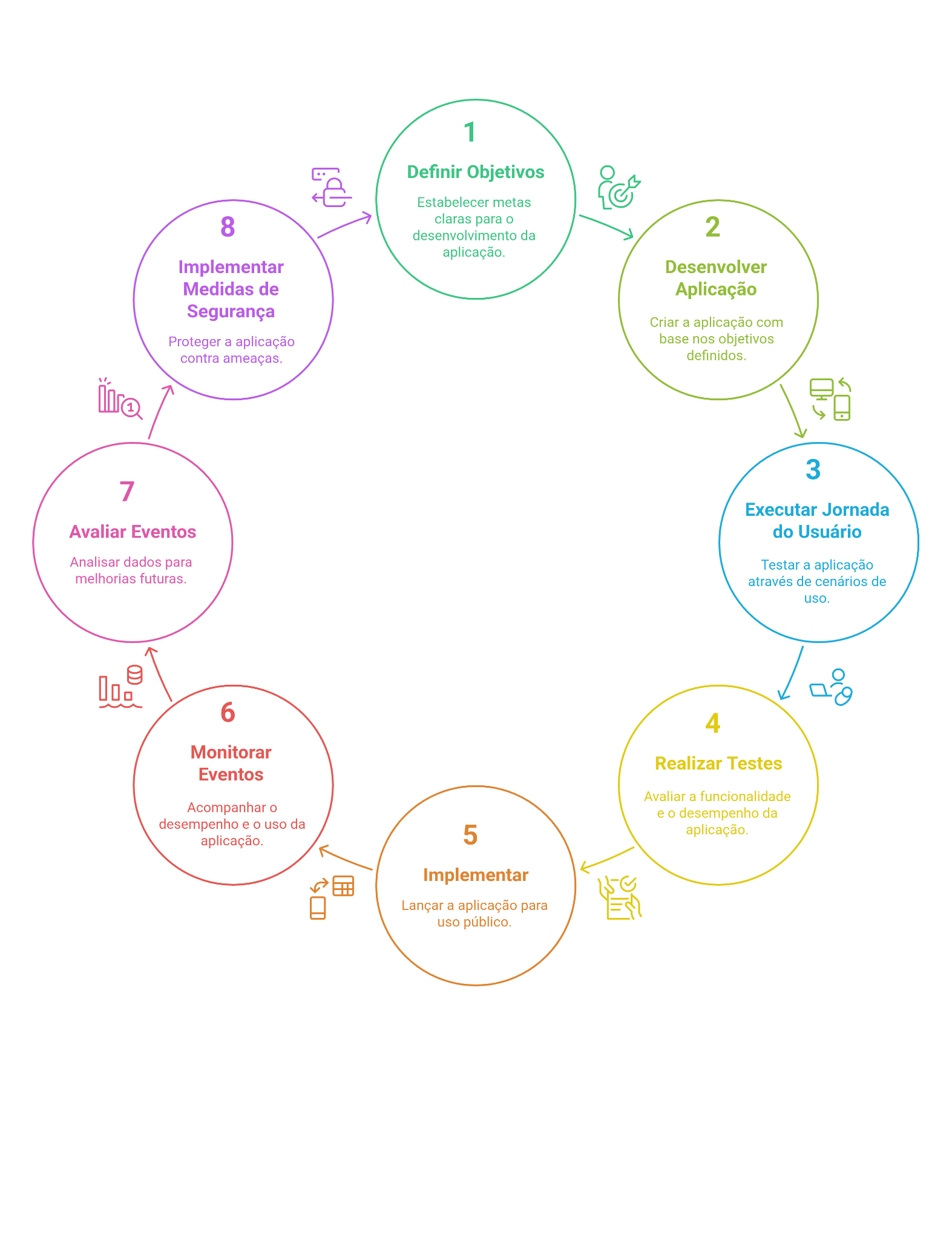 Meta 5 – Entregas Realizadas
Deliverable 5.3:
Desenvolvimento 
de aplicações de IDD
‹#›
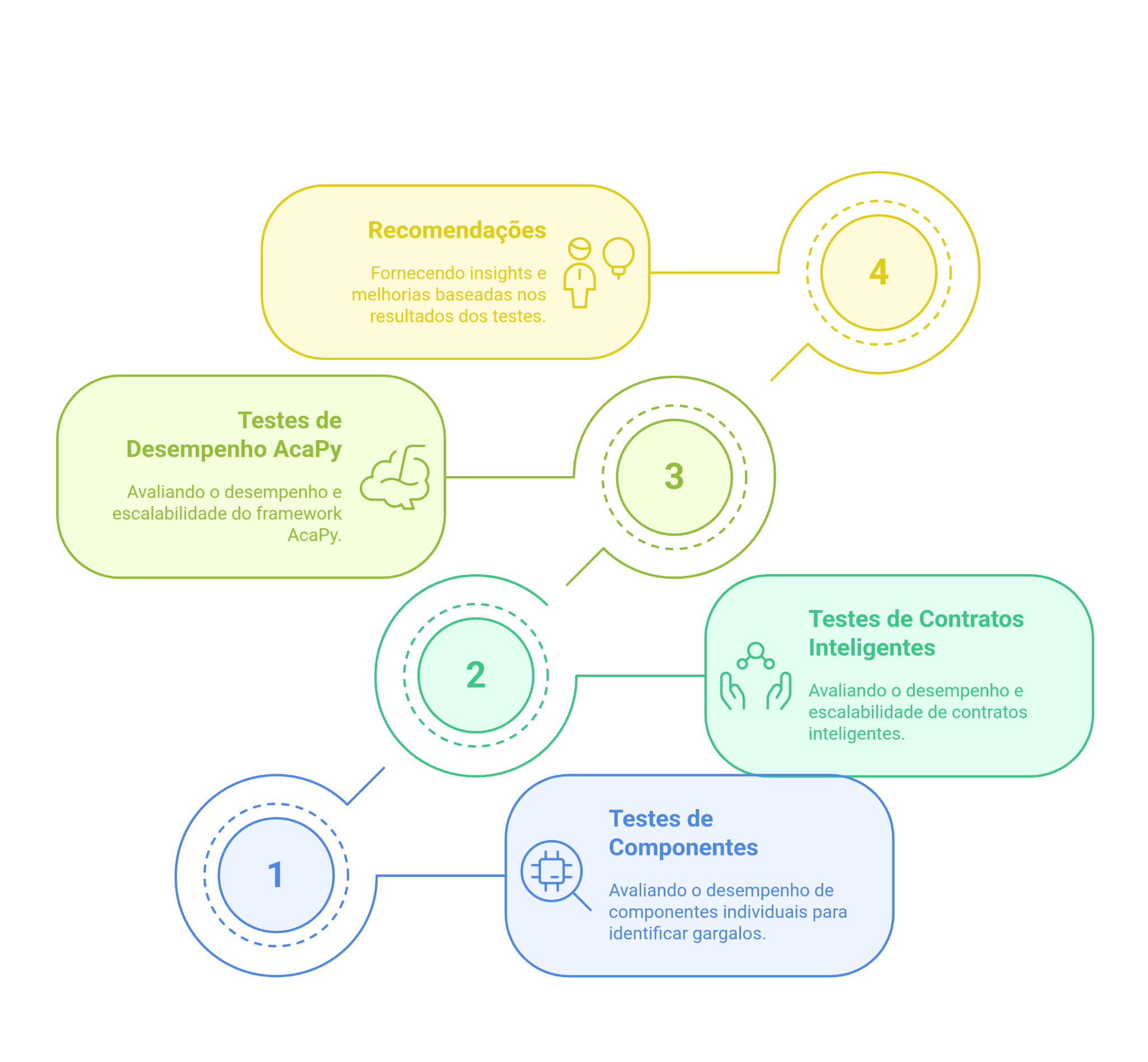 Meta 5 – Entregas Realizadas
Deliverable 5.4: Testes de desempenho e escalabilidade dos componentes e aplicação IDD
‹#›
Meta 5 – Entregas Realizadas
Artigos Submetidos
Estrutura de governança orientada por regras programáveis com suporte de identidade digital descentralizada (SBSeg - Wgid)
Integração de Verifiable Credentials em Sistemas Web: Estudo de Caso com o SOU iD (SBSeg - Wgid)
Governança Digital que se Explica: Interação Segura com Regras Programáveis (IHC)
Interação e Privacidade por Design: Navegando com Verifiable Credentials no SOU iD (IHC)
Projetos realizados
WRNP Game: evolução do "Desafio IDD" realizado no WRNP 2024 migrando para Hyperledger Besu
Avaliação de contratos inteligente utilizando o Hyperledger Caliper
‹#›
Meta 5 – Planejamento até o final do projeto
M5.1 - Relatórios semestrais descrevendo os resultados dos estudos e contribuições;

M5.3 - Avaliações e descrição através de relatórios de aplicações do GTs (se existir a prorrogação);

M5.4 - Testes de desempenho e escalabilidade dos componentes e aplicação IDD (07/11/2025).
‹#›
Meta 5 – Desvios
Até  o momento, sem desvios, tudo de acordo com o cronograma.
‹#›
Meta 5 – Pendências
Até o momento sem pendências, seguindo o cronograma.
‹#›
Meta 5 – Pontos de Atenção
A atualizações relacionados a iniciativas de Governança Técnica, como OpenID4VC;

Teste de desempenhos dos contratos, juntamente com análises quantitativas;
‹#›
Meta 5 – Cronograma (sem prorrogação)
Elaboração relatórios mensais M5.1

Teste de Desempenho dos contratos M5.4
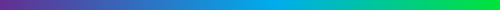 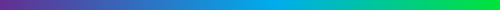 ‹#›
Meta 5 – Cronograma (Com prorrogação)
Elaboração relatórios Mensais M5.1


Teste de Desempenho dos Contratos M5.4

Avaliação das Aplicações dos GTs M5.3
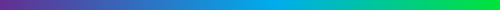 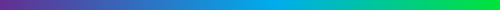 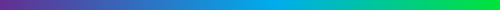 ‹#›
Obrigado.
‹#›